Evaluation conjointe Abris/EHASud Kivu et Maniema – Session d’analyse conjointe des résultats préliminairesBukavu, juillet 2018
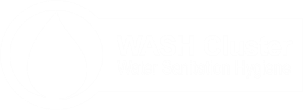 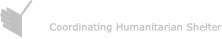 Plan de la présentation
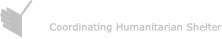 I. 	Introduction
 Méthodologie 
 Résultats clés et questions
Mouvements de population
Abris
EHA
Accès aux marchés
Santé
IV. 	Conclusion et discussion
Leçons apprises
Prochaines étapes (publications)
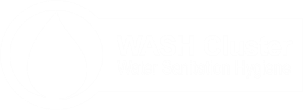 1. Introduction
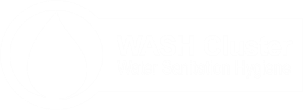 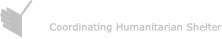 Contexte général
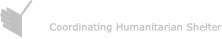 2016-2017 : résurgence de violence et déplacements de population dans les provinces du Sud Kivu et du Maniema ont mené à la déclaration d’une urgence humanitaire de niveau 3.
Une évaluation des besoins en abris et en eau, hygiène, assainissement (EHA) était donc nécessaire pour informer la planification de la réponse humanitaire, ciblant à la fois les personnes déplacées internes (PDI) et les retournés.
Les deux clusters (Abri et EHA) ont également entamé le processus de mise à jour et d’harmonisation des outils d’évaluation suite au pilote mené au Kasaï.
Prochaines évaluations conjointes sont prévues dans d’autres zones prioritaires (Nord Kivu/Ituri et Tanganyika/Katanga) qui utiliseront les mêmes méthodologie et outils, mis-à-jour sur la base des leçons apprises de cette évaluation.
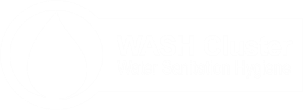 Carte des provinces anciennement L3 et provinces couvertes par les évaluations depuis début 2018
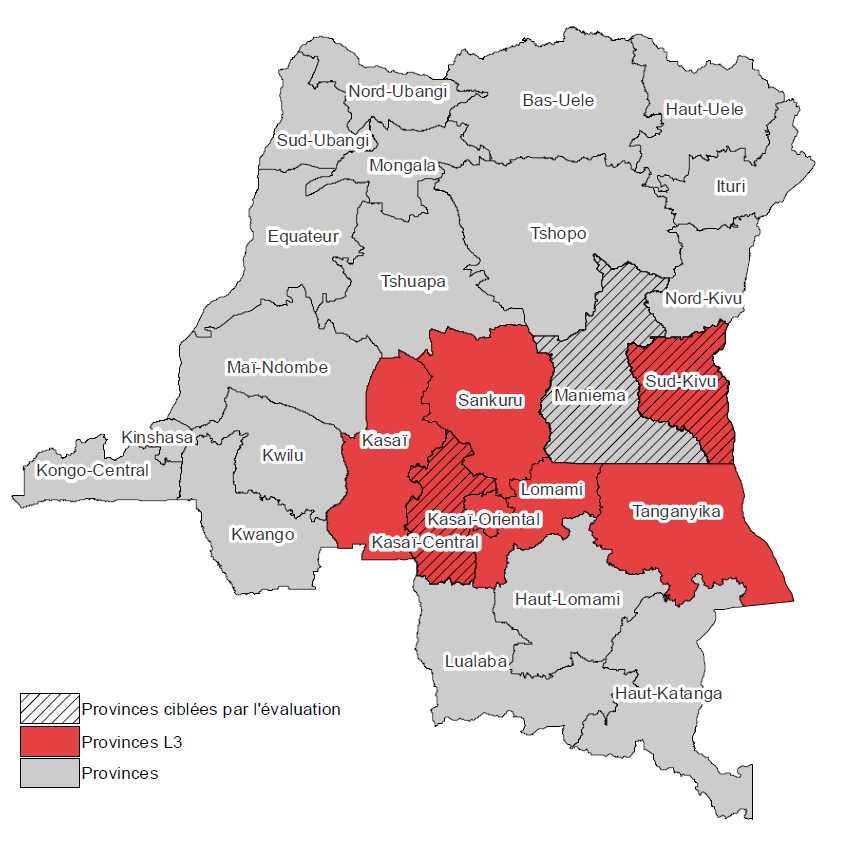 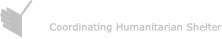 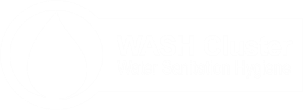 [Speaker Notes: Cette carte représente les 7 provinces déclarées en situation d’urgence L3 en 2017. Bien que cette situation d’urgence ait été levée fin avril 2018, les besoins et vulnérabilités restent prévalents dans ces zones. Les acteurs humanitaires continuent effectivement d’apporter de l’aide aux populations dans le besoin et le manque d’information sectorielle pèse sur cette capacité de réponse et de coordination.]
Contexte de l’évaluation et objectifs
Objectif général - Informer la planification de la réponse en termes d’abris et d’EHA en identifiant les vulnérabilités et les besoins des ménages retournés et déplacés au Sud Kivu et au Maniema
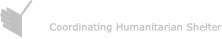 Objectifs spécifiques - Identifier pour chaque Zone de Santé touchée par la crise au Sud Kivu et au Maniema :
Objectif 2: Besoins et vulnérabilités multisectorielles en particulier en termes d’abris, d’EHA et de santé
Objectif 1: Présence et, si possible, estimations de la population retournée et déplacée
Objectif 4: Disponibilité / accès aux services financiers et réseau téléphonique
Objectif 3: Disponibilité de matériaux de construction d’abris et de matériaux EHA sur les marchés
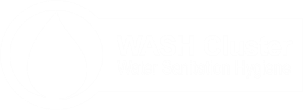 Finalité: Contribuer à informer les Cluster WASH et EHA pour les HNO, HRP et l’orientation des priorités sectorielles pour 2019
2. METHODOLOGIE
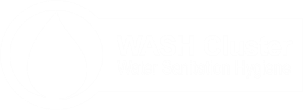 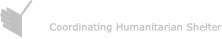 Populations ciblées
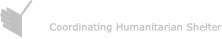 Groupes de population ciblés par l’enquête sont les déplacés internes, les retournés et les populations non-déplacées affectées directement par la crise
Provinces ciblées : Sud Kivu et Maniema 
Raison pour le ciblage : Ces provinces ont été déclarées prioritaires suite aux nombreux mouvements de populations durant la crise L3 et identifiées comme vulnérables au Sud Kivu et au Maniema. La population visée correspond à celle vivant dans les aires de santé (limites administratives inférieures aux provinces et aux zones de santé), sélectionnées sur la base de la priorisation des besoins, de leur accessibilité, de la présence et des capacités des partenaires, dans les  provinces du Sud Kivu et du Maniema.
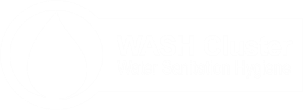 Couverture géographique
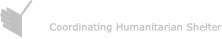 Couverture : 
8 Zones de santé (ZS) sur 52 
6 ZS du Sud Kivu sur 34 au total
2 ZS du Maniema sur 18 au total
142 Aire de santé (AS) (~ 16% taux de couverture)
111 AS couvertes sur un total de 615 AS au Sud Kivu 
31 AS couvertes sur un total de 277 AS au Maniema
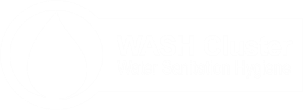 Carte des Aires et Zones de santé couvertes
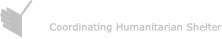 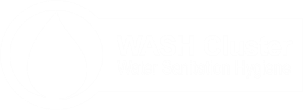 [Speaker Notes: Zone de santé	# AS couvertes# AS total	% couverture
kabambare	13	            13	100%
saramabila	18	            18	100%
fizi	20	            30	67%
kalehe	12	            12	100%
kimbi_lulenge	21	            24	88%
nundu	18	            21	86%
shabunda	20	            20	100%
uvira	20	            21	95%
Total général	142	          159	89%]
Partenaires participants
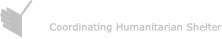 8 partenaires dont 3 en EHA et 5 en Abri
5 Organisations Non-Gouvernementales (ONG) locales 3 ONG internationales
1 partenaire en charge de la collecte des données dans chaque ZS
Répartition des partenaires par ZS ciblée :
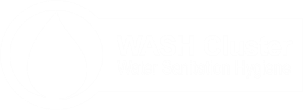 Méthodologie
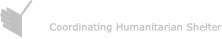 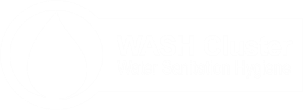 [Speaker Notes: Explication pour comment lire les résultats au travers de la présentation. Pour chaque graphique ou tableau présentant des résultats en nombre ou pourcentage, il s’agira du nombre ou de la proportion d’AS ou villages (sera précisé dans le titre) par ZS → dans la Zone de Santé X, nous avons 50% AS qui ont n’ont pas accès à des marchés ou bien il y a 63% de villages avec des retournés dans la ZS ou bien il y a 20 structures de santé fonctionnelles dans la ZS.

Au vu de la méthodologie utilisée, les résultats ne peuvent pas représenter un pourcentage de ménages ou un nombre d’individus. Tous les résultats sont indicatifs et se comprennent en aires géographiques (Aires de santé, Villages, Zones de santé). Ainsi, pour les acteurs humanitaires, l’analyse peut être utile si on priorise les besoins par Aire de santé. L’évaluation ayant eu lieu dans des Zones de santé de priorité 1, les résultats par indicateur peuvent donner un aperçu des besoins des populations dans l’ensemble d’une Aire de Santé mais ne sont pas extrapolables.]
Méthodologie
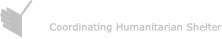 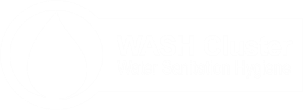 [Speaker Notes: NOTE : Dans certains tableaux/graphiques ou un total de 100% ne sera pas atteint, prière de se référer aux notes de bas de page. Dans celles-ci seront communiquées les proportions d’AS dans une Zone de santé ou il était impossible de départager les IC sur certains indicateurs (3 opinions divergentes – pas de consensus).]
Calendrier
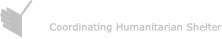 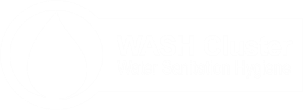 3. RESULTATS CLES
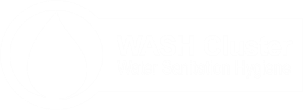 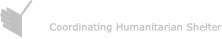 3. 1. Mouvements de population
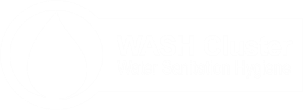 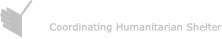 Données démographiques
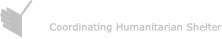 Nombre total de villages par ZS et nombre d’AS couvertes par ZS :
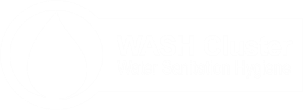 Présence de groupes de population
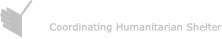 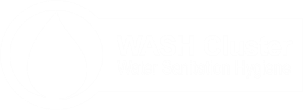 [Speaker Notes: Ici il s’agit de la proportion de villages pour les AS couvertes par l’évaluation. 
Dans 5 des 8 ZS de santé, plus de 50% des villages sont signalés par les IC comme hébergeant des retournés.
Les ZS de Saramabila, Fizi, Kimbi Lulenge et Nundu sont celles dans lesquelles les IC ont indiqué le plus grand pourcentage de villages avec présence de déplacés (plus de 90% à KL et plus de 60% à Nundu)]
Présence de groupes de population
% d’AS estimé avec présence de déplacés, par ZS:
% d’AS estimé avec présence de retournés, par ZS :
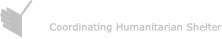 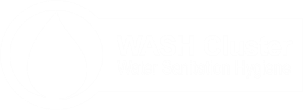 Au cours du reste de la présentation, il faut prendre en compte que les résultats ayant trait aux ménages déplacés et/ou retournés ne concernent que les AS où la présence de ménages déplacés et/ou retournés a été rapportée (respectivement dans 84% et 73% des AS couvertes par l’évaluation).
[Speaker Notes: Ces chiffres viennent confirmer la forte présence des déplacées et retournés dans la majorité voir totalité des AS de chaque ZS.]
Dynamiques de déplacement
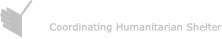 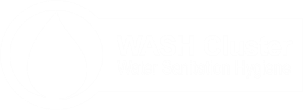 [Speaker Notes: Dans l’ensemble des ZS, la majorité des AS (55 à 100%) hébergent moins de 1 000 ménages de déplacées.]
Dynamiques de retour
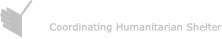 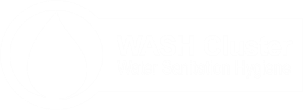 [Speaker Notes: A Fizi, Nundu, KL, on note la présence de plus de 2 000 ménages retournés dans 25 à 30% des AS  tendance au retour?]
Dynamiques de déplacement
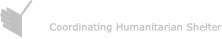 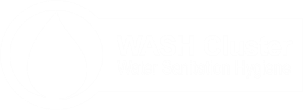 [Speaker Notes: A Saramabila, les IC estiment que dans 80% des AS les ménages déplacés sont arrivés il y 3 à 6 mois.
A Kalehe, les IC estiment que dans 55% des AS les ménages déplacés sont arrivés depuis plus d’un an 
A Shabunda, les IC estiment que dans 45 % des AS les ménages déplacés sont arrivés entre 1 et 3 mois.]
Dynamiques de retour
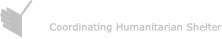 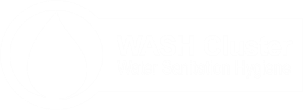 [Speaker Notes: Pour certaines des données récoltées auprès des IC, il n’y avait pas de consensus entre les 3 pour la durée moyenne de retour des retournés dans certaines AS. Ainsi, lors de la triangulation, aucune méthode ne permettait de trancher – « pas de consensus » dans 11% des AS de Saramabila et 20% des AS de Kalehe.

Dans la majorité des AS (50% et +) de Kabam, Saramabila, Fizi, Uvira et Kimbi Lulenge, les ménages retournés sont revenus majoritairement depuis 3 à 6 mois . Dans le cas de Kalehe, les IC estiment que  dans 60% des AS les retournés sont revenus depuis plus d’un an retour de la sécurité à Kalehe)?]
Dynamiques de déplacement - PDI
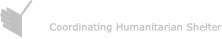 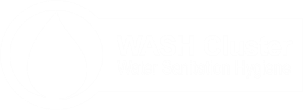 [Speaker Notes: PAS de consensus à Saramabila (dans 6% des AS) et à Nundu (17% des AS)
Typologie de déplacement des PDI :
Déplacement secondaires : déplacements multiples dans les 6 derniers mois sans rentrer chez eux (dans leurs lieux d’origine)

La catégorie NON dans la légende signifie que les ménages n’ont pas effectué de mouvements secondaires]
Dynamiques de déplacement - PDI
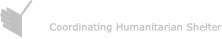 Raisons principales pour ces déplacements secondaires pour la majorité des ménages déplacés plusieurs fois :
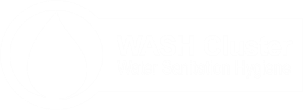 [Speaker Notes: Pour cette question, les IC avaient la possibilité de choix multiples dans leurs réponses. Toutes les options sélectionnées ont été admises.]
Dynamiques de déplacement - PDI
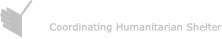 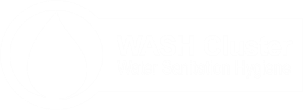 [Speaker Notes: Typologie de déplacement des PDI :
Mouvements pendulaires : des déplacés qui retournent de temps à temps dans leur lieu d'origine et reviennent dans leur lieu de déplacement (court-terme)

Pour cette question des raisons des mouvements pendulaires, les IC avaient la possibilité de choix multiples dans leurs réponses. Toutes les options sélectionnées ont été admises.]
Dynamiques de déplacement - Retournés
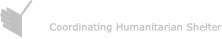 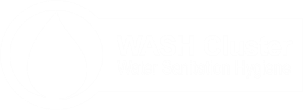 [Speaker Notes: Pour cette question sur les raisons des nouveaux départs, les IC avaient la possibilité de choix multiples dans leurs réponses. Toutes les options sélectionnées ont été admises.

On observe à travers ces trois diapos que les raisons principales pour les déplacements de population (déplacés et retournés) sont principalement en lien avec l’insécurité et les ressources économiques.]
3. 2. Abris
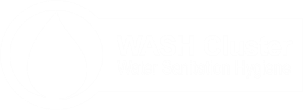 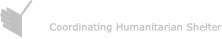 Estimation du nombre d’abris endommagés et détruits, selon les IC
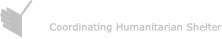 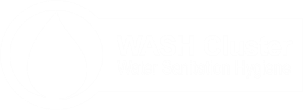 [Speaker Notes: Fizi, KL, Nundu et Uvira sont les ZS présentant le plus grand nombre d’abris détruits ou endommagés. Zones plus à risque sécuritaires.
Abris endommagés : abris présentant des dommages mais dont les murs ou les toits sont encore présents.
Abris détruits : abris dont les murs et les toits ont disparu.]
Typologies des habitations de PDI
% d’AS par principal type d’abris des déplacés indiqué par les IC, par ZS :
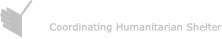 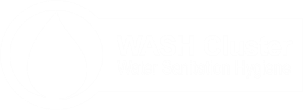 [Speaker Notes: Pour les deux diapos sur la typologie d’habitation, les IC devaient préciser les 3 types d’habitation les plus communs des PDI et des retournés. Par soucis de concision pour cette présentation, seul le type principal est présenté pour les deux catégories de population. 
Hébergement gratuit : accueil sans contrepartie
Hébergement en location : services rendus par le ménage accueilli auprès du ménage d’accueil (contrepartie en travail/contribution financière pour aider au paiement du loyer ou à la restauration de l’abri dans certains cas)
Location : le ménage déplacé habite et paye son loyer mensuel au propriétaire.

Ici, on observe que les déplacés dans la majorité des AS vivent principal des hébergement gratuits/location (famille, connaissances) ou bien dans des abris collectifs/sites spontanés gratuits. Dans certaines AS ils sont propriétaires (Fizi 15% ou Shabunda 10%).

Egalement, les IC ayant donné des réponses parfois différentes, il a été décidé de cependant conserver toutes les options de réponses soumises par chaque IC pour ce qu’ils considérent etre le type d’abris principal des deux catégories de population dans les AS.]
Typologie des habitations de retournés
% d’AS par principaux types d’abris des retournés indiqués par les IC, par ZS :
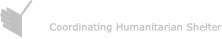 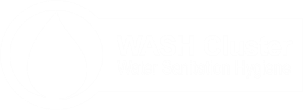 [Speaker Notes: Dans 5 des 8 ZS, les retournés sont généralement propriétaires de leurs abris dans la majorité des AS. L’autre principal type d’abris pour les retournés rapporté dans une des proportions considérables d’AS est l’hébergement gratuit.]
Matériaux utilisés pour la construction des abris
% d’AS dans lesquelles les IC estiment que les matériaux suivants sont fréquemment utilisés pour la construction des toits, par groupe de population et ZS :
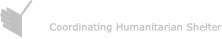 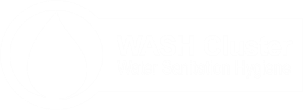 [Speaker Notes: A Uvira, dans 5% des AS, les retournés utilisent l’étain comme matériel de construction de leur toit.
Pour les deux questions sur les matériaux, les IC devaient donner toutes les options possibles quant aux matériaux disponibles et utilisées par les PDI et retournés pour la reconstruction de leurs abris.
Le pourcentage élevé d’AS dans lesquelles les non-déplacés sont indiqués comme utilisant les bâches pour la construction de leur toit s’explique pour plusieurs raisons : 
Solution palliative contre l’humidité (les bâches sont mises en dessous de la paille)
Catastrophe naturelle (inondation, glissement de terrain) qui ont causé des dommages ou destruction d’abris – les populations ont recours aux baches qui sont plus facilement disponibles sur les marchés]
Matériaux utilisés pour la construction des abris
% d’AS dans lesquelles les IC estiment que les matériaux suivants sont fréquemment utilisés pour la structure des abris, par groupe de population et ZS :
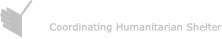 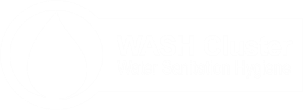 [Speaker Notes: A Kalehe, les non-déplacées dans 25% des AS font usage de planches et moellons. A Nundu, Shabunda et Uvira, dans respectivement 33%, 5% et 10% des AS les non-déplacées font usage de briques cuites pour leurs maisons. Enfin dans 10% des AS d’Uvira, les non-déplacées utilisent des blocs de ciment.

Selon les données, il y a plus de difference entre les PDI/retournés et les non-déplacés qu’entre les PDI et retournés en termes de matériaux utilisés pour la construction des toits, à travers toutes les ZS. Lien avec obstacles à la reconstruction : manqué d’accès à certains matériaux, manque de moyens financiers pour la reconstruction.]
Obstacles à la reconstruction
Raisons pour lesquelles les ménages déplacés ne parviennent pas à reconstruire leurs abris, par ZS :
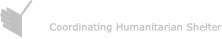 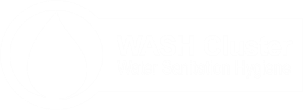 [Speaker Notes: Remarque : seulement pour la ZS Kalehe, les PDI et retournés font face à un manque d’accès au terrain pour construire leurs abris (dans 8% des AS dans les deux cas).
Pour ces deux questions, les IC devaient donner toutes les options possibles quant aux obstacles que rencontrent les PDI et retournés pour la reconstruction de leurs abris.

Manque de moyen : correspond à un manque de moyen financier. 
Manque de main d’œuvre : dans une forte proportion d’AS de Kimbi Lulenge (aussi bien pour les PDI que les retournés) ces résultats s’expliquent par le fait que les populations sont plus actives dans l’exploitation des minerais. Ainsi il y’a une insuffisance de main-d'œuvre avec les qualifications requises dans le domaine de la construction.]
Obstacles à la reconstruction
Raisons pour lesquelles les ménages retournés ne parviennent pas à reconstruire leurs abris, par zone de santé :
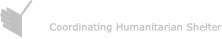 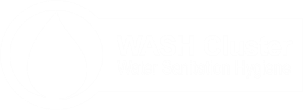 [Speaker Notes: Remarque : seulement pour la ZS Kalehe, les PDI et retournés font face à un manque d’accès au terrain pour construire leurs abris (dans 8% des AS dans les deux cas).
Pour ces deux questions, les IC devaient donner toutes les options possibles quant aux obstacles que rencontrent les PDI et retournés pour la reconstruction de leurs abris.

Légères différences entre PDI et retournés pour les obstacles à la reconstruction notamment les IC indiquent un plus fort % de PDI ayant d’autres priorités et ou une plus grande incertitudes face à l’accès aux services pour la reconstruction. Les PDI ont probablement d’autres priorités que les retournés pour des raisons économiques ou désir de retourner dans leur lieu d’origine et ne pas investir trop de temps/argent dans un abri durable. L’incertitude quant à l’accès aux services peut être liée à un sentiment des déplacés de discrimination.]
Montant loyer mensuel
% d’AS par fourchette estimée du montant mensuel moyen du loyer en Francs Congolais, par ZS :
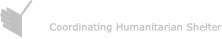 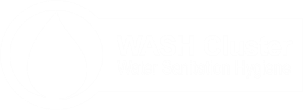 [Speaker Notes: Pas de consensus sur le montant moyen du loyer à Saramabila (22% des AS), Fizi (6% des AS) et Shabunda (8% des AS)]
Cas d’éviction et raisons principales
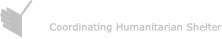 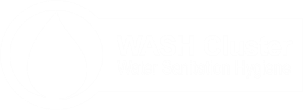 [Speaker Notes: Pour les raisons aux cas d’évictions, il était demandé aux IC de mentionner toutes les options possibles. 
Ici les données ne représentent pas le nombre de cas d’éviction ni quelle catégorie de population (PDI ou retournés) est la plus affectée par les évictions.]
3. 3. EHA
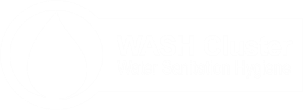 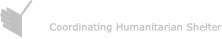 Accès à l’eau potable
% d’AS par fourchette estimée de la population ayant accès à l’eau potable :
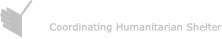 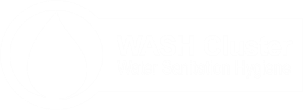 [Speaker Notes: Pas de consensus sur l’accès à l’eau : Kabambare (8%) Saramabila (17%) Shabunda (5%) – le total fait bien 100% 
Dans les 8 ZS, les IC ont rapporté qu’une minorité de personnes avait accès à assez d’eau potable.]
Accès à l’eau potable
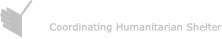 % de villages avec des points d'eau aménagés, par ZS selon les IC :
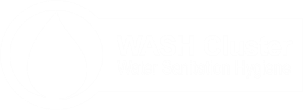 [Speaker Notes: Pas de consensus sur l’accès à l’eau : Kabambare (8%) Saramabila (17%) Shabunda (5%) 
En moyenne, seulement 26% des villages à travers toutes les ZS ont accès à un point d’eau aménagé.]
Sources d’eau potable
Principale source d’eau de boisson, en % d’AS :
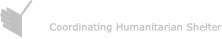 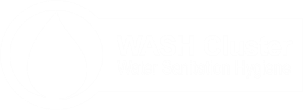 [Speaker Notes: Source d’eau de surface est la source principale d’eau de boisson dans 4 Zones de santé.
Source non-ameliorée est la source principale dans une ZS.
3 ZS ont signalé des sources améliorées comme source principale la plus rapportée

Définition : Sources améliorées sont les suivantes 
puits creusé aménagé
source amenagée
robinet borne fontaine
robinet parcelle
robinet voisin
puits pompe forage
eau sachet
 Sources non améliorées 
puits non aménagé
source non aménagée]
Sources d’eau potable les plus communes
Principal type d’eau potable pour les populations, en % d’AS :
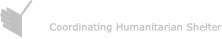 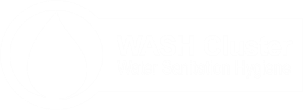 [Speaker Notes: Pour cette questions les IC devaient préciser les 3 types d’eau potable les plus communes dans leur AS. Par soucis de concision pour cette présentation, seul le type principal (et non la seconde et la troisième) est présentée.]
Entraves à l’accès à l’eau potable
Problème principal qui entrave l’accès à l’eau potable des populations, en % d’AS:
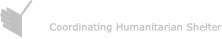 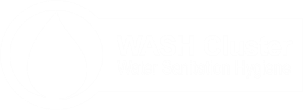 [Speaker Notes: Pas de consensus : Kabambare Saramabila Fizi Nundu Shabunda (respectivement 8% 20% 5% 12% 8% des AS)
Les IC ont identifiés les problèmes principaux entravant l’accès à l’eau : 1) Nombre de points d’eau insuffisant , 2) mauvaise qualité de l’eau , 3) Distance trop longue pour la collecte de l’eau]
Stratégies d’adaptation face au manque d’eau
Stratégies adoptées par les populations pour faire face au manque d’eau potable, en % d’AS :
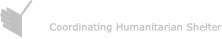 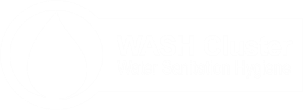 [Speaker Notes: Pour cette question, les IC avaient un choix de réponse mais selon la méthodologie de triangulation, on a appliqué la règle suivante : accepter toutes les options sélectionnées par les IC surtout dans le cas ou leur réponse divergeait.]
Accès aux latrines familiales
% d’AS par fourchette estimée de la population ayant accès à des latrines familiales :
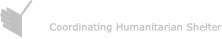 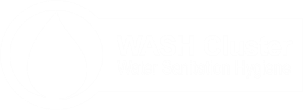 [Speaker Notes: Pas de consensus : Saramabila (11% des AS) Fizi (5% des AS) Shabunda (5% des AS) Uvira (10% des AS) 
Les IC ont declarés dans les 8 ZS, qu’une minorité voir personne n’a accès à des latrines familiales. 
Ces données peuvent etre interprétées selon les explications suivantes : 
Il existe des latrines mais celles-ci sont communautaires et non familiales
Impossibilité de construire des latrines familiales car les ménages n’ont pas les moyens financiers, ne sont pas sensibilisés à l’usage de latrines familiales, n’ont pas la permission de construire de latrines sur le terrain qu’ils occupent, la typologie du sol ne permet pas de facilement construire des latrines.

NOTE pour interpreter les résultats : 
Tout le monde se comprend comme 100% de la population vivant dans l’AS a accès aux latrines
La majorité se comprend comme plus de 50% de la population vivant dans l’AS a accès aux latrines
La moitié se comprend comme 50% de la population vivant dans l’AS a accès aux latrines
La minorité se comprend comme moins de 50% de la population vivant dans l’AS a accès aux latrines
Personne se comprend comme 0% de la population vivant dans l’AS a accès aux latrines

Pour interpéter les résultats du tableau :
La colonne “tout le monde a accès aux latrines familiales” indique que dans 0% des AS de toutes les ZS, la totalité de la population n’a pas accès aux latrines. Cela ne signifie pas que personne n’a accès aux latrines familiales et que tout le monde pratique la defecation à l’air libre. Cela signifie que l’accès systématiques à des latrines familiales (pour tous les ménages de toutes populations confondues) n’existe pas. Ceci est confirmé par les autres colonnes notamment celles sur “une minorité de la population” et “personne de la population” a accès aux latrines familiales. 
Autrement dit, pour la Zone de santé de Kabambare, dans 69% des AS, les IC ont indiqué que moins de 50% de la population ont accès à une latrine familiale pour leur ménage. Dans 15% des AS de Kabambare, les populations n’ont pas du tout accès à des latrines familiales. 
Ces résultats sont des estimations basées sur des l’opinion d’Informateurs clés. De plus, il s’agit ici de latrines familiales – cela ne prend pas en compte la possibilité d’autres types de latrines peut etre existantes dans les AS.]
Accès aux latrines familiales
Entraves principales à l’accès aux latrines familiales, en % d’AS :
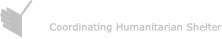 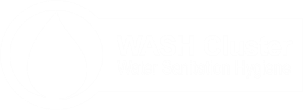 [Speaker Notes: Pas de consensus : Kabambare Saramabila Fizi Kalehe Kimbi Lulenge Nundu Shabunda Uvira (respectivement 15% 67% 11% 17% 5% 25% 25% 25%)
Principales entraves à l’accès aux latrines à travers les ZS selon les IC : 1) Trop de monde utilisent les latrines, 2) Les latrines ne sont pas propres , 3) il n’ y a pas de latrines]
Hygiène et Assainissement
% d’AS par fourchette estimée de la population ayant accès au savon :
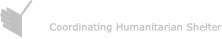 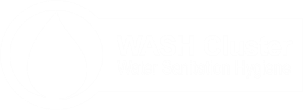 [Speaker Notes: Accès au savon : pas de consensus à Saramabila (22% des AS), Fizi (5% des AS) et Shabunda (5% des AS)
Selon les IC, dans les 8 ZS, la moitié ou la minorité des personnes a accès au savon.]
Hygiène et ASsainissement
Entrave principale à l’accès au savon :
Prix moyen d’une barre de savon (FRC), par ZS :
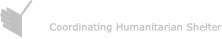 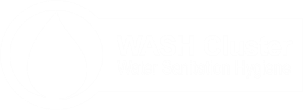 [Speaker Notes: Pas de consensus sur l’entrave principale à l’accès au savon : Saramabila (33%) et Shabunda (11%)]
Ecoles et EHA
Nombre total d’écoles (fonctionnelles ou non), proportion d’écoles signalées détruites ou endommagées suite au conflit, proportion d’écoles ayant accès à un point d’eau aménagé et des latrines adéquates, par Zone de santé :
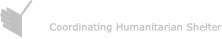 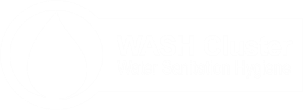 [Speaker Notes: A travers les 8 ZS, presqu’aucune école n’a accès à un point d’eau aménagé et une minorité d’écoles a accès à des latrines adéquates (écoles fonctionnelles ou non).]
3. 4. Accès au marchés
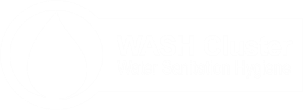 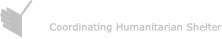 Accès aux marchés
% de villages où les populations ont accès à un marché fonctionnel (moins de 2h de marche aller-retour) par ZS :
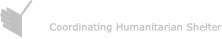 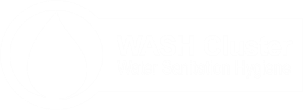 [Speaker Notes: Dans l’ensemble des ZS, 39% des villages en moyenne ont accès à un marché fonctionnel.
Ici, il a été suggéré par les participants au CRIO de reconsidérer les standards d’accessibilité (indicateurs accès marché ou structures de santé). Dans le contexte de ces Zones au Sud Kivu, 2h de marche Aller Retour semble très faible si on considère qu’en moyenne, les populations peuvent faire jusqu’à 5h de marche A/R pour accéder aux marchés ou structures de santé.]
Entrave à l’accès aux marchés
Barrières principales qui entravent l’accès au marché pour les populations, par ZS :
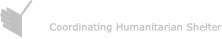 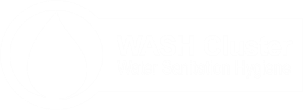 [Speaker Notes: Principales barrières à l’accès au marché pour les populations, toutes ZS confondues : 1) manque de transport, 2) insécurité des routes, 3) pas de marché fonctionnel accessible]
Présence de matériaux de construction
% d’AS dans lesquelles les IC ont indiqué que les matériaux de construction suivants sont disponibles sur les marchés :
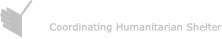 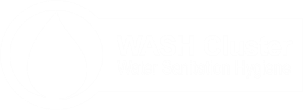 [Speaker Notes: Pour cette question, les IC avaient la possibilité de choisir plusieurs réponses. Lors de la triangulation des données, il a été décider d’appliquer le principe d’accepter tous les choix de réponses sélectionnés. 
Cas de Saramabila : selon les enqueteurs de Caritas Kasongo, cette ZS bénéficie d’une fréquence élevée de transports de biens et matériaux en provenance des ZS limitrophes du Sud Kivu qui assurent donc l’alimentation des marchés et expliquent la proportion elevée d’AS dans lesquelles ont peut trouver la pluparts des BNA EHA et matériaux de construction.]
Présence de biens non-alimentaires EHA
% d’AS dans lesquelles les IC ont indiqué que les biens non-alimentaires EHA suivants sont disponibles sur les marchés :
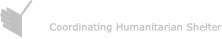 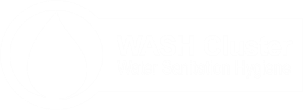 [Speaker Notes: Pour cette question, les IC avaient la possibilité de réponse à choix multiples. Lors de la triangulation des données, il a été décider d’appliquer le principe d’accepter tous les choix de réponses sélectionnés. 
Uvira et Saramabila sont les ZS avec le meilleur accès aux matériaux de construction et de BNA EHA, suivis de Fizi et Nundu.]
Accès réseau mobile
Proportion de villages dans lesquels les populations peuvent actuellement accéder au réseau de téléphonie mobile (à moins de 30 minutes de marche) selon les IC, par Zone de santé :
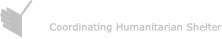 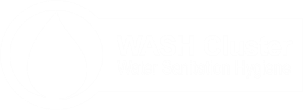 [Speaker Notes: Dans l’ensemble des 8 ZS, 65% des villages en moyenne ont accès au réseau de téléphonie mobile.]
Accès services financiers
Façons principales pour les populations d'envoyer et de recevoir de l'argent selon les IC, par Zone de santé :
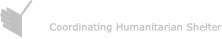 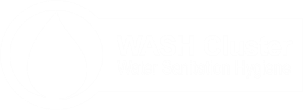 [Speaker Notes: Principal moyen pour envoyer et de recevoir de l’argent pour les populations dans l’ensemble des ZS selon les IC : 1) transfert de téléphonie mobile, 2) aucun, 3) agence de micro-finance, 4) commerçant.
Pour cette question, les IC avaient la possibilité de réponse à choix multiples. Lors de la triangulation des données, il a été décider d’appliquer le principe d’accepter tous les choix de réponses sélectionnés. 

Interprétation du fort pourcentage d’AS à Saramabila dans lesquelles les populations ont recours au transfert de téléphonie mobile (94%) alors que sur la diapo précédente il est indiqué que seulement 42% des villages de Saramabila ont accès au réseau mobile. La population pratique le transfert de téléphonie mobile car à part pour cette option et pour les agences de microfinance c'est le seul moyen disponible pour transférer et recevoir de l'argent - malgré le manque de réseau.]
3. 5. Santé
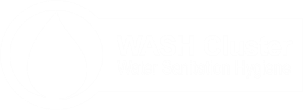 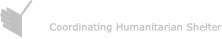 Résultats quant aux structures de santé
% de villages ayant accès à une structure de santé fonctionnelle et accessible (à moins de 2h de marche), par ZS. Nombres de cas rapportés de choléra, de diarrhée, de malnutrition aigue sévère et de violences sexuelles dans les structures de santé au cours des 4 semaines précédentes, par ZS:
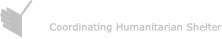 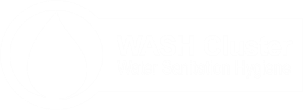 [Speaker Notes: Dans les 8 ZS, 58% en moyenne des villages ont accès à une structure de santé fonctionnelle et accessible. 
6 des 8 ZS ont rapporté des cas de choléra (90 à Fizi) – Les données indiquées par les IC ont été croisées avec les données EPI des deux dernières semaines du mois de mai et des deux premières semaines de juin par ZS. Cas de choléra confirmés à Fizi (75), KL (2), Nundu (7), Uvira (20)
Dans toutes les ZS, des cas de diarrhée, MAS et VBG ont été rapportés.]
4. Conclusion
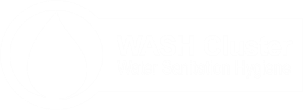 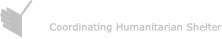 Leçons apprises (1)
En règle générale, les partenaires ayant pris part à la collecte de données ont rapportés que l’utilisation de l’outil Kobo était suffisamment simple et direct, tous profils confondus. Quelques partenaires ont souligné le besoin de simplifier ou d’améliorer les outils (questionnaires) car certaines formulations de questions ont causé des problèmes de compréhension.
Certains partenaires ont rencontré des difficultés pour partager les questionnaires quotidiennement, dû au fait que certaines ZS ont une faible couverture réseau voire aucune. Ceci a posé des problèmes également pour la collecte de points GPS. 
Souci principal a été logistique : mise à disposition des tablettes HCR a pris du retard. Cependant, les partenaires ont été proactifs en commençant les préparatifs des voyages sur le terrain ou en utilisant les questionnaires papier pour éviter trop de retard dans la collecte.
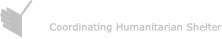 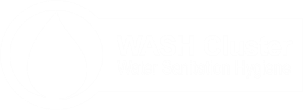 Leçons apprises (2)
Autre souci principal pour 2 partenaires a été la configuration des tablettes (NCA et Caritas Kasongo). NCA a du faire usage de ses propres tablettes et Caritas a du partir sur le terrain plus tôt avant que les tablettes du HCR aient pu être convenablement configurées. Une solution a été trouvée avec le point focal IT du HCR qui a aidé les partenaires à distance. 
Généralement, les partenaires ont été très accessibles pour le suivi (email et téléphone). La permanence de coordination a été assurée du début jusqu’à la fin de la collecte de données.
Difficultés d’accès physique assez important dans le cas de Shabunda. Dans l’ensemble, les partenaires sont parvenus à atteindre la plupart des AS (avec quelques contraintes d’accès sécuritaire/physique à Fizi, Nundu, Kimbi Lulenge et Uvira). Une des contraintes étaient les barrières payantes – plaidoyer pour faciliter l’accès aux zones pour les acteurs humanitaires.
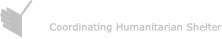 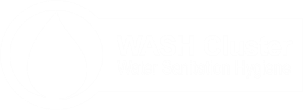 Recommandations des partenaires
Assurer la participation des chefs d’équipes aux réunions de restitution des résultats préliminaires, ainsi qu’une plus grande représentation des partenaires (4 sur 8 présents à celle du Sud Kivu)
Un partenaire a fait remarqué la durée moyenne que prenait le questionnaire général (2h). Les autres partenaires présents à la restitution ont mentionné 40-50 min en moyenne. Il a été suggéré de faire traduire au préalable le questionnaire. Or selon la majorité des partenaires cela n’est pas nécessaire car il y’a des variations importantes dans les dialectes par zone d’intervention.
Les partenaires souhaiteraient que les photos ayant été prises soient extraites des tablettes et partagées.
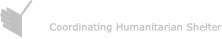 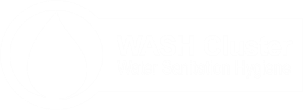 Prochains produits et étapes
Fiches d’information vont etre développées pour chaque ZS qui présenteront les principales données par indicateurs clés (Août)

Heatmaps des vulnérabilités (indicateurs EHA et Abris) – seront incluses dans les fiches d’information (courant Août)

Executive summary pour cluster Abris (4 pages max.) qui présentera les résultats principaux (TBD avec cluster abris)

Prochaines évaluations : initialement, il était prévu de commencer avec le Nord Kivu et en Ituri (préparation a déjà démarré en juillet, avec revision méthodo, outils et ciblage). Au vu de l’épidémie Ebola déclarée le 1er Aout dans la zone de Beni, les clusters ont conjointement décidé de reporter cette évaluation et de preparer celle au Tanganyika/Haut Katanga.
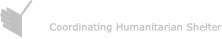 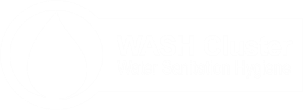 Merci !
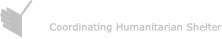 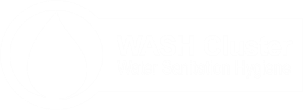 Contacts REACH
Pour tout complément d’information ou si questions par rapport à la présentation et l’analyse, prière de contacter :
Alice Pineau – REACH Assessment Officer  alice.pineau@reach-initiative.org
Augusto Come – Global WASH Cluster Assessment Specialist  acome@unicef.org